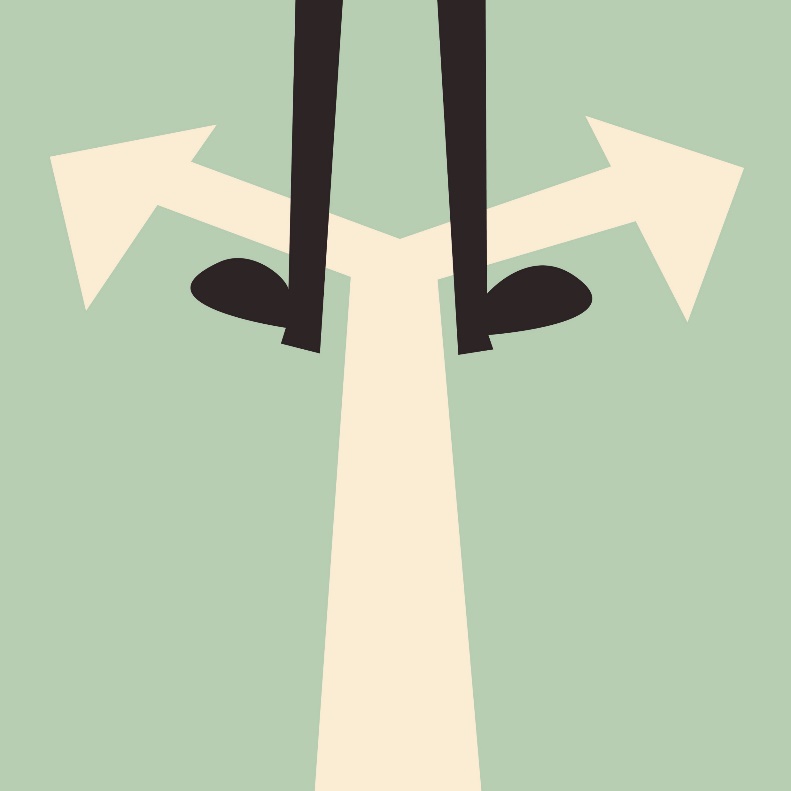 Application of a Quantitative Methods degree within Industry
Victoria Ng
Background
Education

Current Position
Applied psychometrician working in the private sector
Data Collections & Psychometrics department
What value has graduate studies provided?
The Master’s program in Quantitative Methods has been invaluable for gaining a unique experience and skill set:
Learning from available education opportunities
Coursework, independent learning, applied practica, research
Learning from people
Quant forums + SCS consulting + SCS seminars: Learning from students and faculty about the ideals, nuances, and challenges about scientific inquiry and their associated methods helped provide a variety of perspectives on methods  informs what I do and how I think elsewhere 
Receiving frequent feedback through research supervision has helped thinking and writing processes, which I believe has played a critical role in how my communication style has changed. 
Learning to be critical of research, whether it be done in non-academic or academic settings
What value has graduate studies provided?
Generally, graduate studies can provide an avenue to gain skills and knowledge that are applicable for employment outside of academia.
Key factors for a successful transition: Networking, learning to communicate for the audience, and translating academic skills as transferable skills.

 For those with QM training, more skills are directly transferable
Knowledge of research design, data management, data analysis, statistical theory (for assessing quality of results), programming
Key factor for successful transition: Communicating for the audience; using consultative approach (e.g., what question does this person really want to answer?)
How did I go from academic studies to industry?
6-month contract position: 
Helped give me a sense of what workforce might look for, as well as perspective about career trajectories

Thought about potential career trajectories, what they entailed, and what my personal preferences were
What situation do you want to be in the next 5 years, and what is most likely?

My two-cents about making decisions about academic-industry transitions:
Asking a variety of people (within/outside academia) about their opinions is helpful when considering a transition…
…but it’s an entirely personal topic that needs to be explored, poked, and prodded on your own.
What is the job like?
Position: Applied Psychometrician
Day-to-day depends on product development cycle / side-projects
R&D / psychometrics consulting for research design and analyses (e.g., recommendations + critiques)
Data analysis: data management, fun psychometric stuff, scoring
Programming for efficiency
Cross-departmental collaboration (e.g., software development, innovation hub, R&D)
How should data management processes be designed to be effective for programmers, psychometricians, and QAs?  How should output be presented?
What insights can be generated for substantive research using new technologies? 
Independent + group-based learning about methods, Conference training
Consumption & application of research findings (as opposed to creation of research)
E.g., Next week, facilitating a methods forum on planned missingness designs
What is the job like?
Biggest Challenge
Striking a balance between ideal recommendations and business needs (e.g., process constraints, client management)
What is my job like?
How does one strike that balance? 
Develop personal objectives, but get the job done
Provide informed evaluations and recommendations using all that I’ve learned in graduate training (e.g., comprehensive analysis & reproducible reports….never forgetting assumptions & diagnostics!)
And to do the extra work within time-frames, w/ other things on the go
Ensure that Psychometrics and R&D are aware of what can and cannot be inferred from available data and design, how that impacts product decisions and interpretations, and what we should/could do in the future.
Providing informed arguments to team, and pushing back on issues with disagreement. 
Fortunately, peers/boss often have similar values and conclusions.
Balancing “two voices”: So I speak pretty freely within the department, but I often have to rephrase outside our department (again, communicating for the audience).  
Basically, take ownership, and be known for one’s values (because that trickles out).
What about you, if you’re interested in industry?
Within my company, other relevant areas of interest for psyc grads include:
Research & Development
Research positions: more about literature review to conceptualize products, highly involved in the product development cycle, working with markets and clients. All have graduate degrees. 
Project positions: more about implementation and project management. Most have graduate degrees. 
Innovation Hub
A mix of psyc grads and programmers (occasionally math and computer science)
Programming skill set (+ some psych background) is highly marketable here. 
Other private-sector industries
Know how to communicate to different audience, and learn how to listen for the bigger picture 
e.g., What’s the research question? What are test scores intended to be used for? What do you want the end user to know?
Understand and communicate how results should translate into actionable, next-steps for external departments
Hope that helps!
Overall, transition and work has been successful. 
Different path  different opportunities  different strategies
 
Any questions, please feel free to get in touch!
Victoria Ng: ng.Victoria.ky@gmail.com